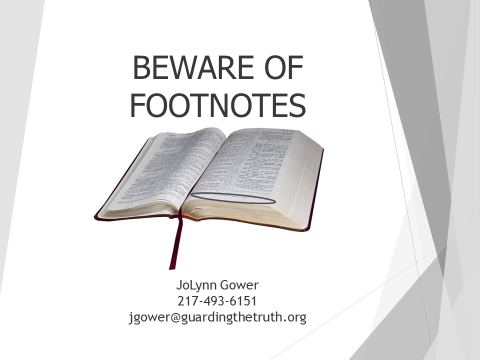 Lesson 2
VERSE FOR THE JOURNEY
2 Peter 2:1-3  But false prophets also arose among the people, just as there will also be false teachers among you, who will secretly introduce destructive heresies, even denying the Master who bought them, bringing swift destruction upon themselves. Many will follow their sensuality, and because of them the way of the truth will be maligned; and in their greed they will exploit you with false words; their judgment from long ago is not idle, and their destruction is not asleep. 
John 16:13 “But when He, the Spirit of truth, comes, He will guide you into all the truth; for He will not speak on His own initiative, but whatever He hears, He will speak; and He will disclose to you what is to come.”
DEFINING SPIRITUAL GIFTS
Spiritual gifts from a NT perspective: 
Pneumatikos:  supernaturally given by the Spirit
Charisma: a gift of grace
Doma: a gift – whatever the source
Ephesians 1:13-14  In Him, you also, after listening to the message of truth, the gospel of your salvation—having also believed, you were sealed in Him with the Holy Spirit of promise, who is given as a pledge of our inheritance, with a view to the redemption of God's own possession, to the praise of His glory. 
Sealed: sphragizo: to mark for ownership, security, and authenticity
Given as a pledge: arrabon: partial payment in advance
OLD TESTAMENT
In the OT, people were given gifts for specific purposes: kings, craftsmen, prophets, military skills
Othniel: judge
Gideon: military
Bezaleel: craftsmanship
Saul: political skills
Micah: prophet
1 Samuel 16:13-14  Then Samuel took the horn of oil and anointed him in the midst of his brothers; and the Spirit of the LORD came mightily upon David from that day forward. And Samuel arose and went to Ramah. Now the Spirit of the LORD departed from Saul, and an evil spirit from the LORD terrorized him.
NEW TESTAMENT
The Spirit seals every believer
Mark 13:11 “When they arrest you and hand you over, do not worry beforehand about what you are to say, but say whatever is given you in that hour; for it is not you who speak, but it is the Holy Spirit.” 
Luke 11:13 "If you then, being evil, know how to give good gifts to your children, how much more will your heavenly Father give the Holy Spirit to those who ask Him?" 
Acts 2:37-38 Now when they heard this, they were pierced to the heart, and said to Peter and the rest of the apostles, “Brethren, what shall we do?” Peter said to them, “Repent, and each of you be baptized in the name of Jesus Christ for the forgiveness of your sins; and you will receive the gift of the Holy Spirit.”
RECEIVING GIFTS
1 Corinthians 12:4-7 Now there are varieties of gifts, but the same Spirit. And there are varieties of ministries, and the same Lord. There are varieties of effects, but the same God who works all things in all persons. But to each one is given the manifestation of the Spirit for the common good. 
Each one: hekastos: each or every one
Common good: sumphero: brought together in a profitable or beneficial way
1 Corinthians 12:11  But one and the same Spirit works all these things, distributing to each one individually just as He wills. 
Wills: boulomai: desires, intends, plans
1 Corinthians 12:31 But earnestly desire the greater gifts. And I show you a still more excellent way.
RECEIVING GIFTS
Ephesians 4:7-13  But to each one of us grace was given according to the measure of Christ's gift. Therefore it says, "WHEN HE ASCENDED ON HIGH, HE LED CAPTIVE A HOST OF CAPTIVES, AND HE GAVE GIFTS TO MEN.” (Now this expression, "He ascended," what does it mean except that He also had descended into the lower parts of the earth? He who descended is Himself also He who ascended far above all the heavens, so that He might fill all things.) And He gave some as apostles, and some as prophets, and some as evangelists, and some as pastors and teachers, for the equipping of the saints for the work of service, to the building up of the body of Christ; until we all attain to the unity of the faith, and of the knowledge of the Son of God, to a mature man, to the measure of the stature which belongs to the fullness of Christ.
RECEIVING GIFTS
Romans 12:4-8… we have many members in one body and all the members do not have the same function, so we, who are many, are one body in Christ, individually members one of another. Since we have gifts that differ according to the grace given to us, each of us is to exer-cise them accordingly: if prophecy, according to the proportion of his faith; if service, in his serving; or he who teaches, in his teaching; he who exhorts, in his exhor-tation; he who gives, with liberality; he who leads, with diligence; he who shows mercy, with cheerfulness. 
Hebrews 2:3-4 …how will we escape if we neglect so great a salvation? After it was at the first spoken through the Lord, it was confirmed to us by those who heard, God also testifying with them, both by signs and wonders and by various miracles and by gifts of the Holy Spirit according to His own will.
USING THE GIFTS
1 Corinthians 12 is about spiritual gifts
1 Corinthians 14 is about spiritual gifts
What do you think 1 Corinthians 13 is addressing?
1 Corinthians 13:1-3,8  If I speak with the tongues of men and of angels, but do not have love, I have become a noisy gong or a clanging cymbal. If I have the gift of prophecy, and know all mysteries and all knowledge; and if I have all faith, so as to remove mountains, but do not have love, I am nothing.  And if I give all my possessions to feed the poor, and if I surrender my body to be burned, but do not have love, it profits me nothing…Love never fails; but if there are gifts of prophecy, they will be done away; if there are tongues, they will cease; if there is knowledge, it will be done away.
IS 1 CORINTHIANS 13…
ABOUT MARRIAGE?  
Betrothal – covenant cup --Luke 22:20  And in the same way He took the cup after they had eaten, saying, "This cup which is poured out for you is the new covenant in My blood.”
Bridegroom goes to prepare for the bride at his father’s house John 14:2 “In My Father's house are many dwelling places; if it were not so, I would have told you; for I go to prepare a place for you.” 
Bridegroom leaves gifts for the bride to use to live well until his return  John 14:26  "But the Helper, the Holy Spirit, whom the Father will send in My name…
Bridegroom returns for bride John 14:3 "If I go and prepare a place for you, I will come again and receive you to Myself, that where I am, there you may be also.
LOVE IS THE VEHICLE
Love is the vehicle involved in the appropriate use of all of the gifts.
Love: agapao: the action that puts another person’s best interest first
Galatians 1:3-7 Grace to you and peace from God our Father and the Lord Jesus Christ, who gave Himself for our sins so that He might rescue us from this present evil age, according to the will of our God and Father, to whom be the glory forevermore. Amen. I am amazed that you are so quickly deserting Him who called you by the grace of Christ, for a different gospel; which is really not another; only there are some who are disturbing you and want to distort the gospel of Christ.
LOSING CONTEXT
When we let our desire for certain gifts supersede the purpose or will of God, we have ceased acting as a bride and have become part of the problem
2 Corinthians 12:7-10  Because of the surpassing greatness of the revelations, for this reason, to keep me from exalting myself, there was given me a thorn in the flesh, a messenger of Satan to torment me—to keep me from exalting myself! Concerning this I implored the Lord three times that it might leave me. And He has said to me, "My grace is sufficient for you, for power is perfected in weakness." Most gladly, therefore, I will rather boast about my weaknesses, so that the power of Christ may dwell in me. Therefore I am well content with weaknesses, with insults, with distresses, with persecutions, with difficulties, for Christ's sake; for when I am weak, then I am strong.